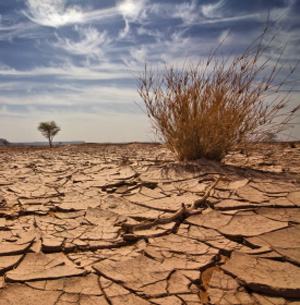 WHAT IS EL NINO?
El Nino occur approximately every 3 to 5 years and can last from 6 months 2 over 2 years.
An abnormal warming of surface ocean waters in the eastern tropical Pacific
A quasi-periodic climate pattern that occurs across the tropical Pacific Ocean roughly every five years. 
average period length is 5 years
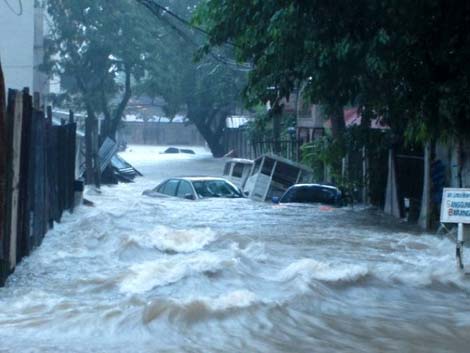 WHAT IS LA NINA?
La Nina’s occur in between the El Nino years and don’t last as long. It usually follows El Nino.
La Nina is the opposite of El Nino and creates a cooling effect in the ocean, but does not occur as often and like its big brother La Nina changes weather patterns globally.
corresponds instead to a higher sea surface temperature by a deviation of at least 0.5 °C.
What is ENSO?
ENSO stands for El Nino Southern Oscillation.
The Southern Oscillation is the see-saw pattern of reversing surface air pressure between the eastern and western tropical Pacific; when the surface pressure is high in the eastern tropical Pacific it is low in the western tropical Pacific, and vice-versa.
The Southern Oscillation refers to variations in the temperature of the surface of the tropical eastern Pacific Ocean (warming and cooling known as El Niño and La Niña respectively) and in air surface pressure in the tropical western Pacific. The two variations are coupled: the warm oceanic phase, El Niño, accompanies high air surface pressure in the western Pacific, while the cold phase, La Niña, accompanies low air surface pressure in the western Pacific. Mechanisms that cause the oscillation remain under study.
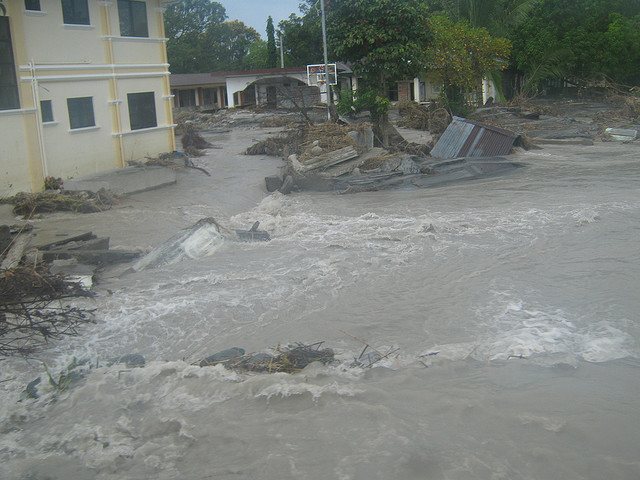 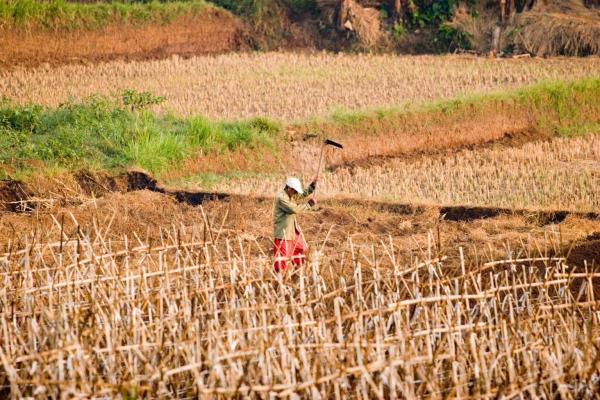 THE DIFFERENCE BETWEEN EL NIÑO AND LA NIÑA
The difference between the two is that La Niña is characterized by unusually cold ocean temperatures in the equatorial Pacific while, El Niño is characterized by unusually warm ocean temperatures in the Equatorial Pacific Ocean. The El Niño always happens first and La Niña comes next. If one region or area near the Pacific experiences El Niño, another area also experiences La Niña, and vice versa.
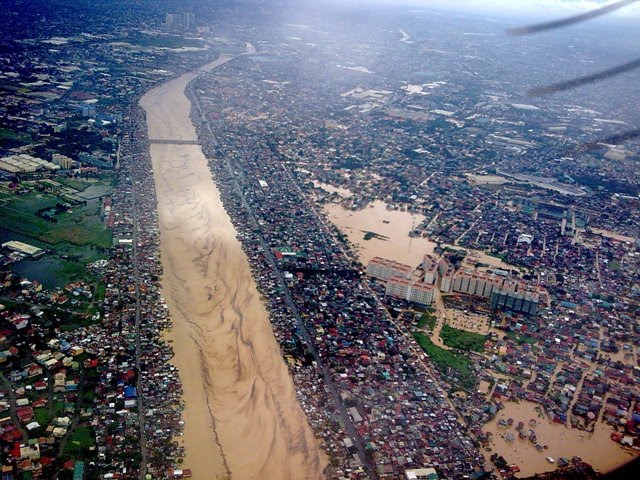 Why do El Niño and La Niña occur?
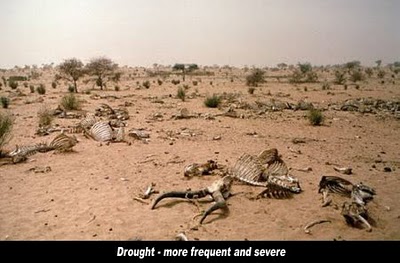 El Niño and La Niña result from interaction between the surface of the ocean and the atmosphere in the tropical Pacific. Changes in the ocean impact the atmosphere and climate patterns around the globe. In turn, changes in the atmosphere impact the ocean temperatures and currents.
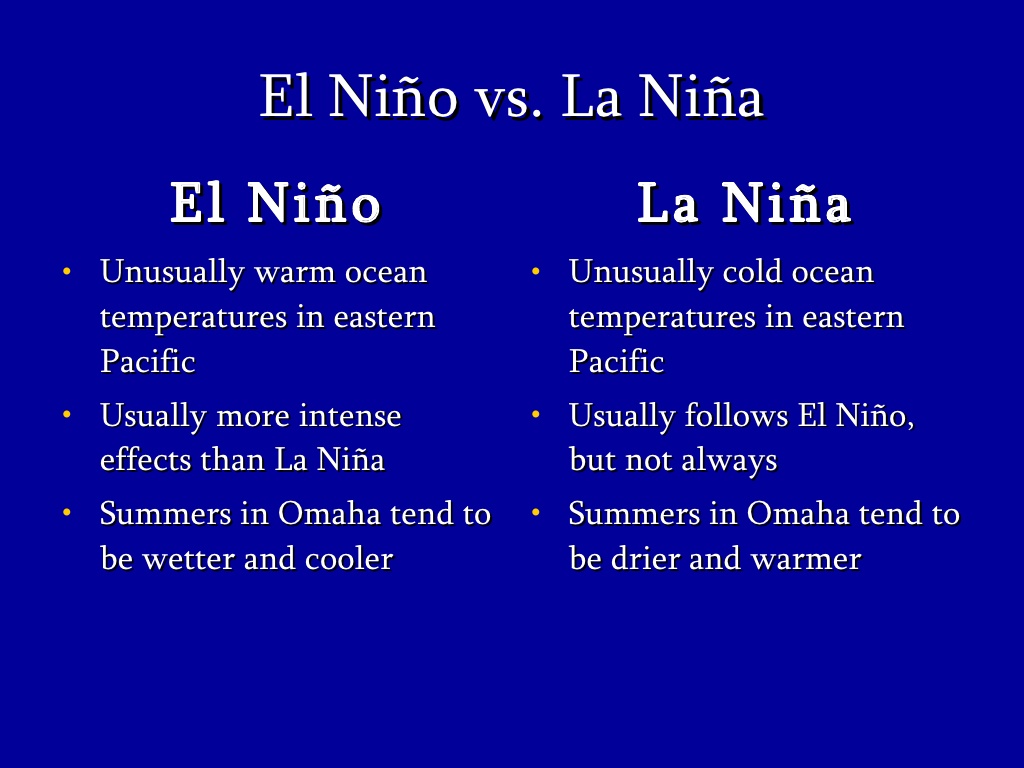 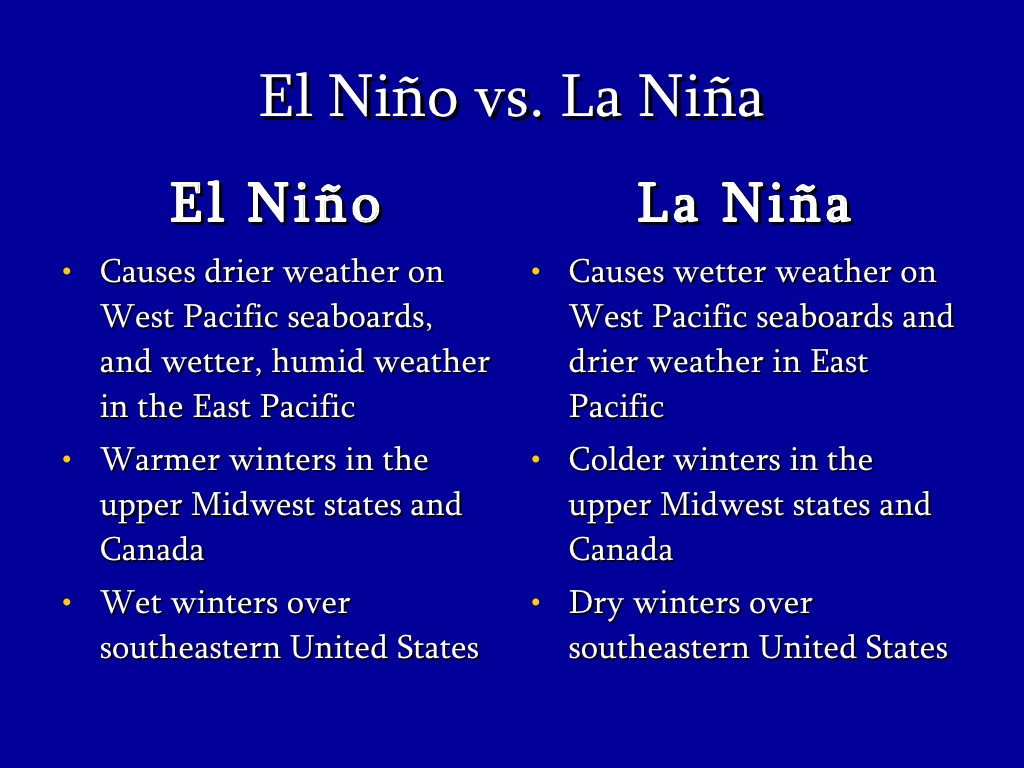 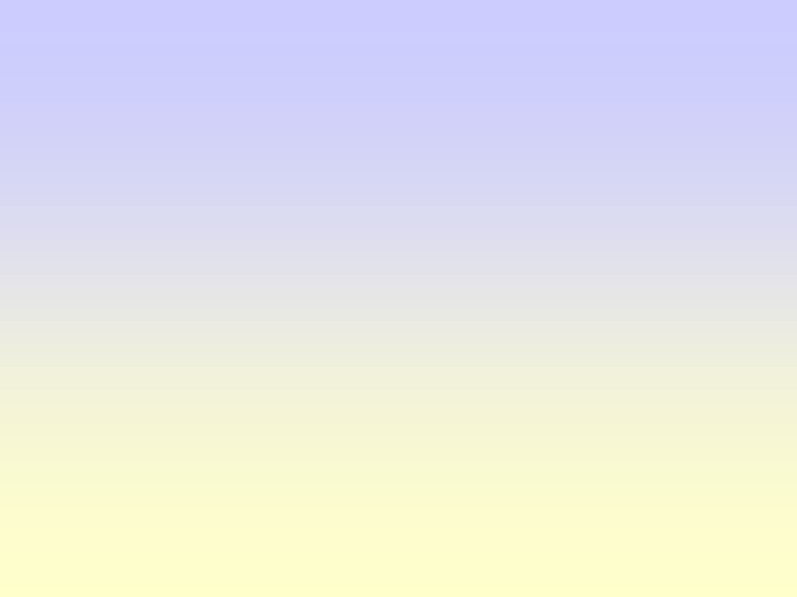 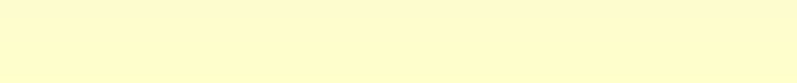 El Niño and La Niña Phases
El Niño Phase – Warmer than normal sea surface temperature in the Pacific Ocean near the equator
	
La Niña Phase – Cooler than normal sea surface temperature in the Pacific Ocean near the equator
El Niño and La Niña and Rain
El Niño Phase – Increase in average rain November to March; 30% more rain than normal amount
La Niña Phase – Less than average rain November to March; 10% to 30% less than normal amount lasting from fall through winter and spring
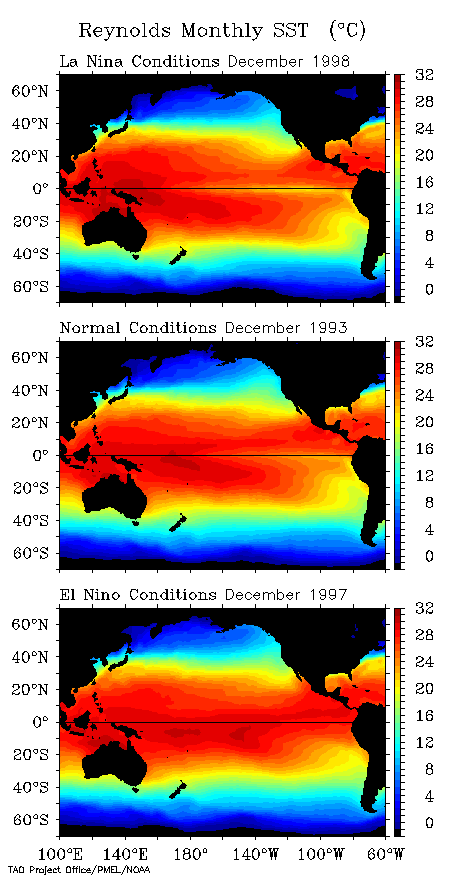 La Niña conditions:Strong cold tongue
El Niño conditions:Cold tongue absent
Fall 2007
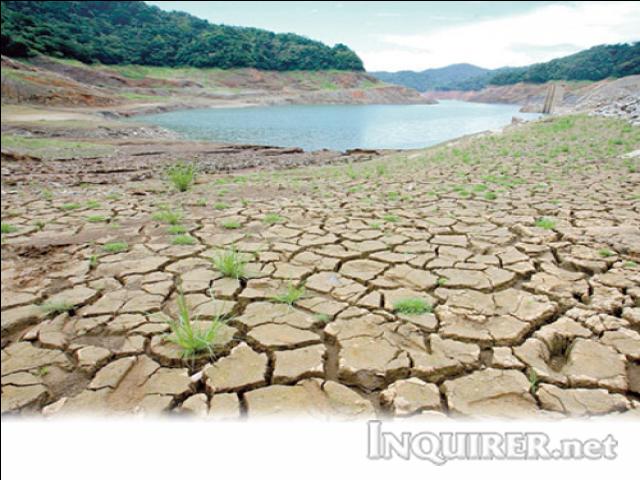 Causes of  El Nino
The  cause of  El Nino is when the wind that was from east to west came from the equator in the Pacific strongly blows. This usually set up about a half of meters worth of water in the western side of Pacific.
[Speaker Notes: The causes El Nino is when the wind that was from east to west came from the equator in the Pacific strongly blows. This usually set up about a half of meters worth of water in the western side of Pacific.]
CAUSES OF LA NINA
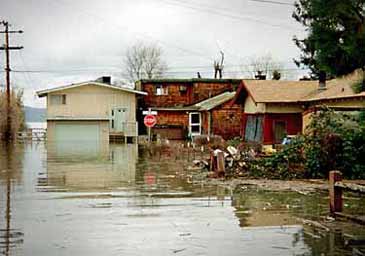 When the trade winds from east goes to west then this cause winds to increase in intensity. Normally, winds blow from the eastern Pacific to the warmer western Pacific. La Nina happens when the thermocline, trade winds and ocean temperature interacts.
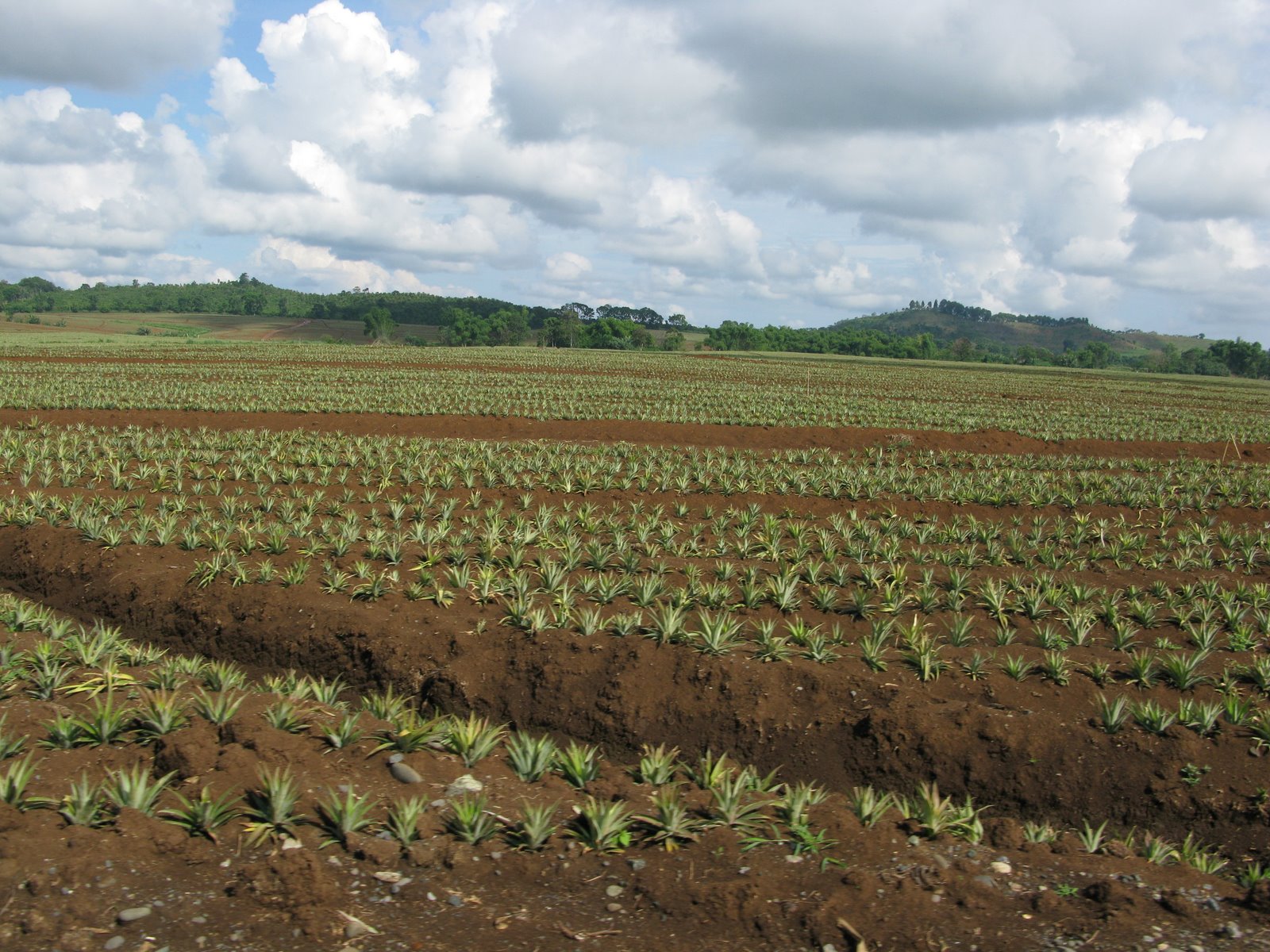 EFFECTS OF EL NINO
are warmer and drier than average in the Northwest, Northmidwest, and Northmideast United States, and therefore those regions experience reduced snowfalls.
wetter winters are present in northwest Mexico and the southwest United States including central and southern        California, Africa, Europe.
cooler and wetter than average winters in northeast Mexico and the southeast United States.
Tropical cyclones in Japan, Korea and Guam.
drier conditions occur in parts of Southeast  and Northern Australia , increasing bush fire.
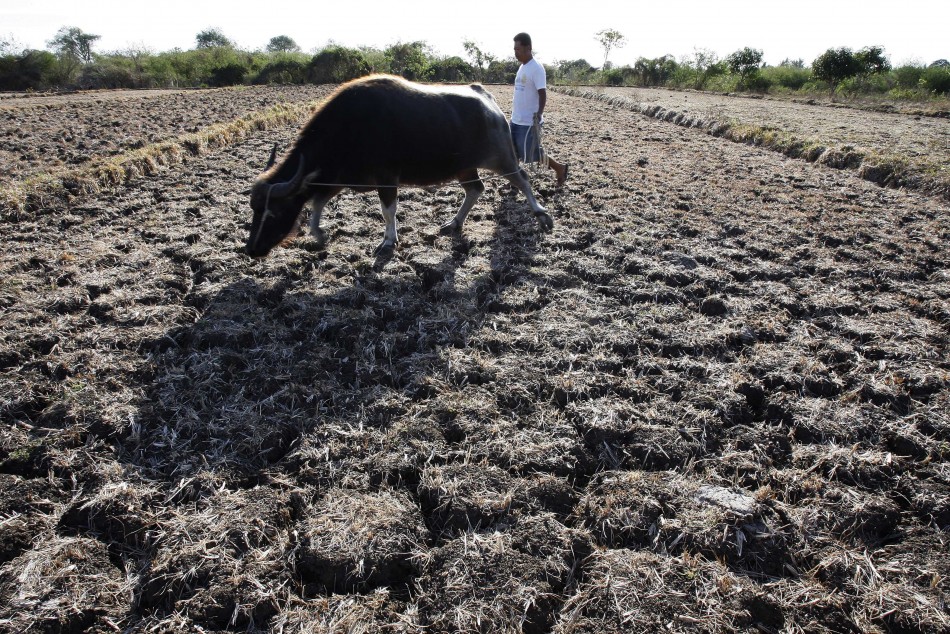 EFFECTS OF EL NINO
droughts in Australia, North & South America and parts of Africa
warmer winters for North America, 
countless fishery collapses in South America
change in water temperatures and the lack of flowing nutrients.
great amounts of rainfall (in the northern hemisphere).
massive marine life die-offs in the Pacific.
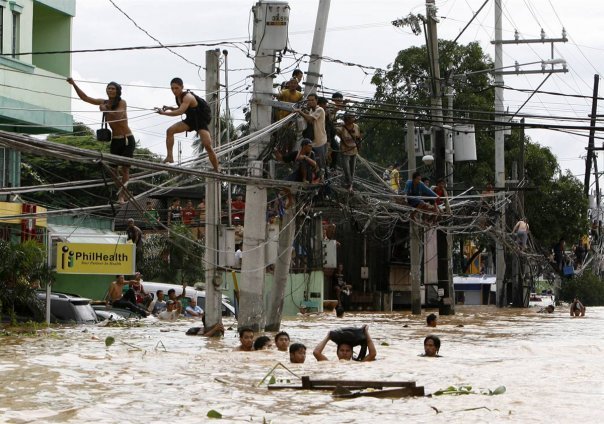 EFFECTS OF LA NINA
Monsoons
Flooding
active typhoon and hurricane seasons
earlier, heavier snowfall and lower temperatures in northern countries
wetter-than-normal conditions in Southern Africa, drier-than-normal conditions in Northern Africa
Tropical cyclones and heavy rainfalls in Asia-Malaysia, Philippines, and Indonesia
Drought plagues and below-average precipitation in South America,  above-average precipitation in North America
COMBINED EFFECT OF EL NIÑO-SOUTHERN OSCILLATION (ENSO) IN THE TROPICAL PACIFIC
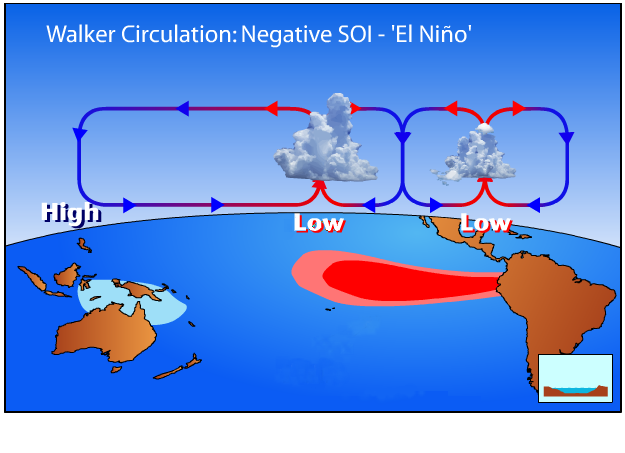 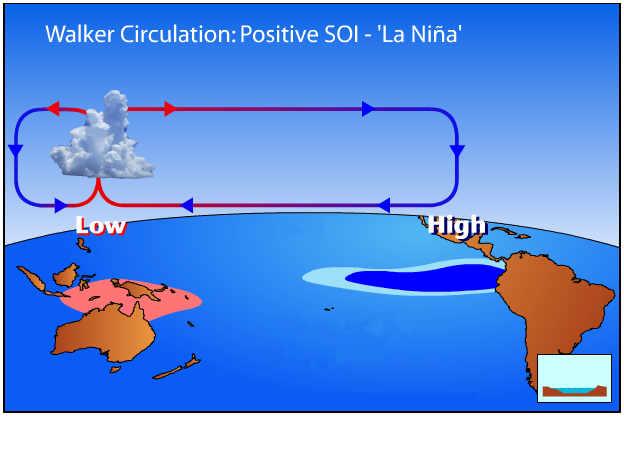 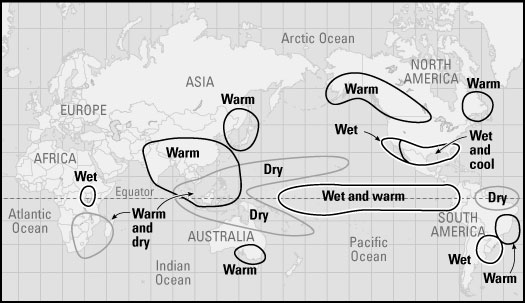 Global Impacts of El Niño on weathers
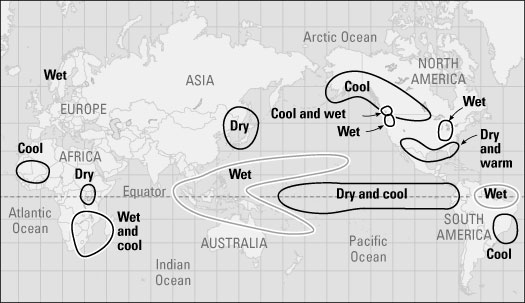 Global Impacts of La Nina on weathers
El Niño mechanism
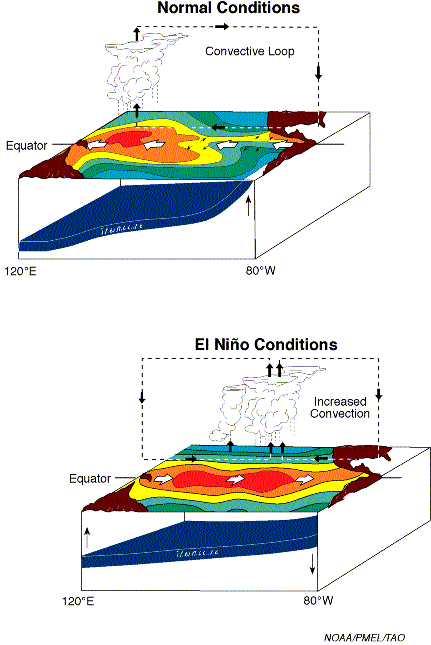 Climate feedback (“Bjerknes feedback”) between SST and winds
If trade winds weaken, then 
Westward surface flow (SEC) weakens, allowing western Pacific warm waters to move eastward
cold tongue in eastern equatorial Pacific warms
Equatorial SST gradient is thus reduced and this further reduces the tradewinds.
This then becomes the El Nino condition.
La Niña mechanism
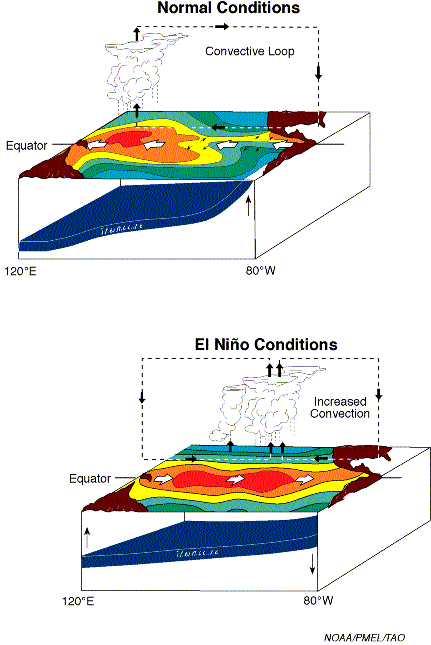 If trade winds strengthen, then 
Westward surface flow (SEC) strengthens, warm pool stays in west
Upwelling in east provides cold surface water there
Equatorial SST gradient is thus increased  and this further increases  the tradewinds.
This then becomes the La Nina condition.
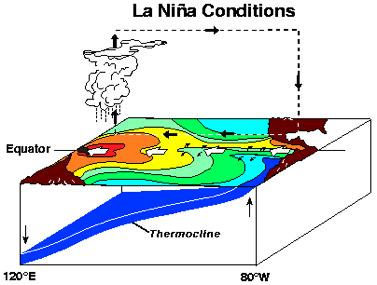 WALKER CIRCULATION
		During non-El Niño conditions, the Walker circulation is seen at the surface as easterly trade winds that move water and air warmed by the sun toward the west. This also creates ocean upwelling off the coasts of Peru and Ecuador and brings nutrient-rich cold water to the surface, increasing fishing stocks. The western side of the equatorial Pacific is characterized by warm, wet low pressure weather as the collected moisture is dumped in the form of typhoons and thunderstorms. The ocean is some 60 centimetres (24 in) higher in the western Pacific as the result of this motion.
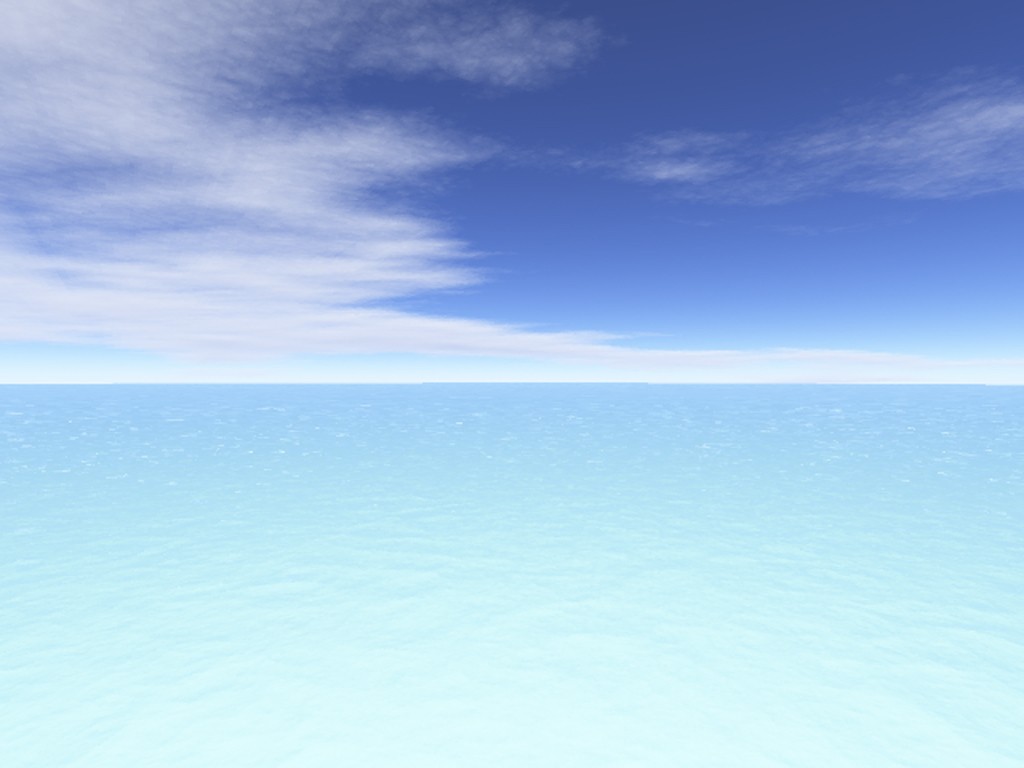 General influences of ENSO on Philippine climate
During El Niño Episode
During La Niña Episode
·
Weak monsoon activity
Moderate to strong monsoon 	activity
- delayed onset of the rainy 	season
- increased cloudiness and widespread 	rains
- early termination of the rainy 	season
- near normal to early onset of the 	rainy season
- occurrence of isolated heavy rainfall 	in short duration
Moderate to Strong tropical 	cyclones activity
Weak tropical cyclones activity
- tropical cyclones follow tracks 	further off the Philippines
- near normal cyclone tracks (near 	and/or crossing the country)
- near-to-above normal cyclone 	occurrences in the PAR
- less number of tropical cyclones 	entering the Philippine Area 	of Responsibility (PAR)
- rain-effective cyclones
Above normal rainfall
Below normal rainfall
Near-to-below normal air 	temperatures
Above normal air temperatures
Drier weather conditions
Wetter weather conditions
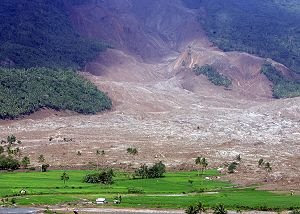 Mitigating Efforts
El Nino and La Nina are the natural phenomena usually happen in the Pacific Ocean region. There are impacts and effects that somehow devastating to the human race and also to the natural resources implanted in this world. So, scientist and weather forecasters find ways in alleviating the tremendous effects of these phenomena. They exert more efforts just to discover gadgets and instruments that may help in predicting it occurrence. 
Furthermore, since El Nino and La Nina are natural in the environment, no one can prevent nor stop its occurrence. So, it lies on the hand of every person living on the Pacific Ocean region to educate their self regarding these phenomena, with the help of the media and weather forecasters unit. People must react responsibly whenever it will happen. Let us put in our mind that both effects of El Nino and La Nina are very important for the climate and the weather in the Philippines. Very simplified one can say: El Nino brings dry weather and even droughts while La Nina stands for rainy weather and floods.
MITIGATIONS
El Nino and La Nina can never be stopped
yet we can do alternative ways to lessen
their effects.
Early crop planting
Disaster management 
Shift in plant varieties
Symposiums, Conferences and the likes
Early planning
MITIGATIONS
There are also technologies used in determining El Nino and La Nina occurrences like:
MITIGATION
Recent technological advances have made it possible to monitor, diagnose, and predict El Niño and La Niña events in near-real time. Some of the major technologies used are:
Satellite
Ocean buoys
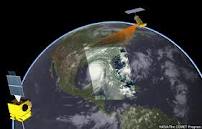 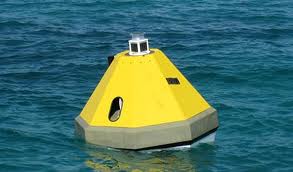 MITIGATION
Radiosondes
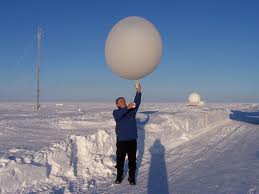 Super computers
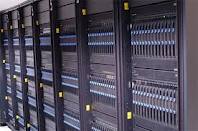 Conclusions and Recommendations
El Nino and La Nina are two natural phenomenon that are experiences not only in the Philippines but also worldwide. It is now unstoppable but there are certain ways to mitigate or lessen the impacts/effects of these problems, like :
adequate assessments about and monitoring of hazards, disasters and vulnerabilities, so that the need for prevention is accurately identified and disasters defined.
formulate a comprehensive plan for disaster management, disaster policy and disaster actions at the earliest possible time.
develop appropriate technology and ensure the collection of relevant data on disaster through the     use of satellites and the introduction of a regular system of delivering information to the public through television, radio and other mass media.
self-awareness about these phenomenon, learning its causes and effects.
Thanks for listening yow! :P
REPORTERS :

Tac-an, Maria Victoria 
Amarillo, Rojan Dale 

God Bless Us All! AMEN! 
To God be the Glory! 